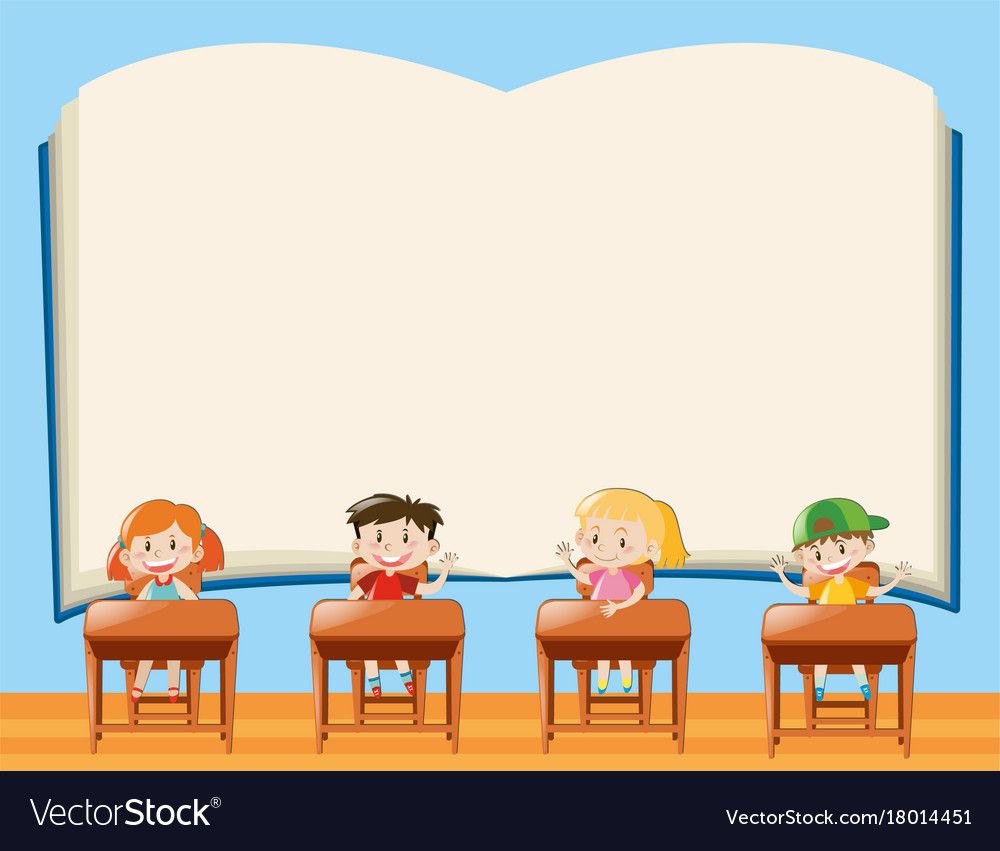 Môn: Kĩ thuật
Cắt, khâu, thêu sản phẩm tự chọn
[Speaker Notes: Gv: Dương Hiển Tịnh- Zalo: 0764471160.]
Kĩ thuật:   Cắt, khâu thêu sản phẩm tự chọn
Sử dụng được một số vật liệu, dụng cụ cắt, khâu, thêu để tạo sản phẩm đơn giản
MỤC TIÊU
Vận dụng 2 -3 kĩ năng cắt, khâu, thêu đã học
Rèn luyện tính kiên trì, cẩn thận khi cắt, khâu, thêu.
[Speaker Notes: Gv: Dương Hiển Tịnh- Zalo: 0764471160]
Kỹ thuật:   Cắt, khâu thêu sản phẩm tự chọn
CHUẨN BỊ
Vải khâu
Kim khâu, kim thêu chỉ khâu, chỉ thêu
Kéo, thước kẻ, bút chì
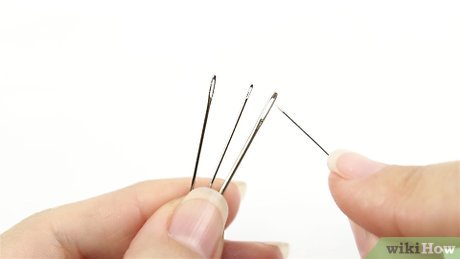 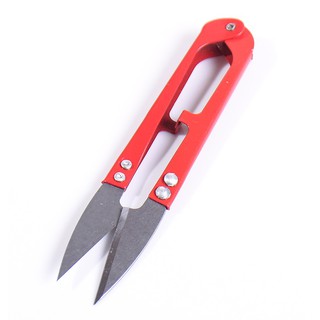 20cm
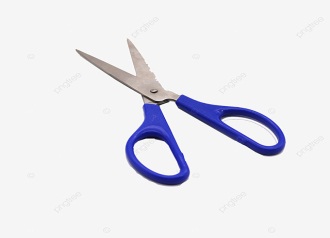 15cm
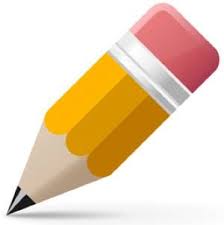 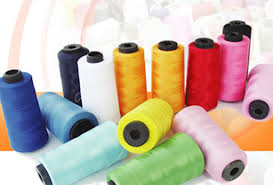 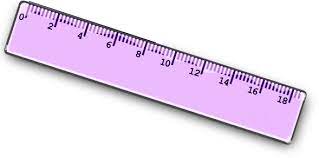 [Speaker Notes: Gv: Dương Hiển Tịnh- Zalo: 0764471160]
Kỹ thuật:   Cắt, khâu thêu sản phẩm tự chọn
CÁC MẪU KHÂU, THÊU ĐÃ HỌC
1. Khâu thường
3. Thêu móc xích
2. Khâu đột thưa
[Speaker Notes: Gv: Dương Hiển Tịnh- Zalo: 0764471160]
Kỹ thuật:   Cắt, khâu thêu sản phẩm tự chọn
2.KHÁM PHÁ
[Speaker Notes: Gv: Dương Hiển Tịnh- Zalo: 0764471160]
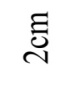 10      9        8        7        6       5        4       3        2        1
10       9        8        7        6       5        4        3        2        1
10       9       8       7        6        5       4       3        2        1
10       9         8         7        6          5        4        3        2         1
1. KHÂU THƯỜNG
Quy trình thực hiện
1) Vạch dấu đường khâu
Quan sát quy trình và nêu các bước khâu thường ?
Bước 1: Vạch dấu đường khâu.
Bước 2: Khâu các mũi khâu thường theo đường vạch dấu
2) Khâu các mũi khâu thường theo đường vạch dấu
c) Khâu các mũi khâu tiếp theo
a) Bắt đầu khâu
b) Khâu các mũi khâu đầu
[Speaker Notes: Gv: Dương Hiển Tịnh- Zalo: 0764471160]
10         9           8         7           6          5         4            3         2        1
a. Bắt đầu khâu
Khâu từ phải qua trái.
1. KHÂU THƯỜNG
Lên kim ở điểm 1, cách mép vải 1cm.
[Speaker Notes: Gv: Dương Hiển Tịnh- Zalo: 0764471160]
10         9        8         7         6         5         4         3         2        1
b. Khâu các mũi khâu đầu
1. KHÂU THƯỜNG
Rút kim, kéo sợi chỉ vuốt mũi khâu cho đường chỉ thẳng.
Các mũi khâu đầu: xuống kim điểm 2, lên kim điểm 3, xuống điểm 4 và lên điểm 5.
10          9           8          7            6             5          4             3         2           1
c. Khâu các mũi khâu tiếp theo
1. KHÂU THƯỜNG
Mũi khâu tiếp theo: Xuống kim điểm 6, lên kim điểm 7, xuống kim điểm 8, lên kim điểm 9, xuống kim điểm 10 và lên kim tại điểm tiếp theo. Cứ như vậy cho đến cuối đường khâu.
[Speaker Notes: Gv: Dương Hiển Tịnh- Zalo: 0764471160]
10         9        8         7         6         5         4         3         2         1
1. KHÂU THƯỜNG
Kết thúc đường khâu
Xuống kim ở mặt trái, gút chỉ
[Speaker Notes: Gv: Dương Hiển Tịnh- Zalo: 0764471160]
Quy trình thực hiện
2. Khâu đột thưa
2. Khâu đột thưa theo đường dấu.
1. Vạch dấu đường khâu
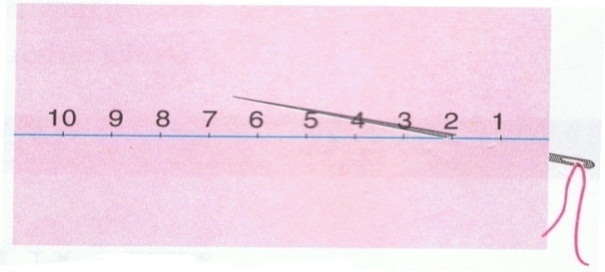 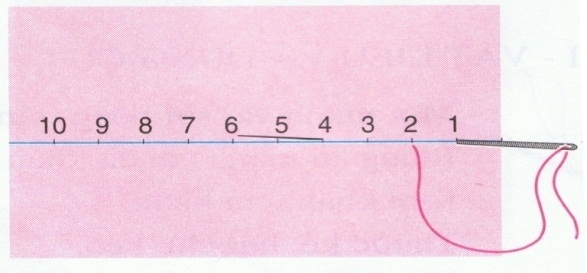 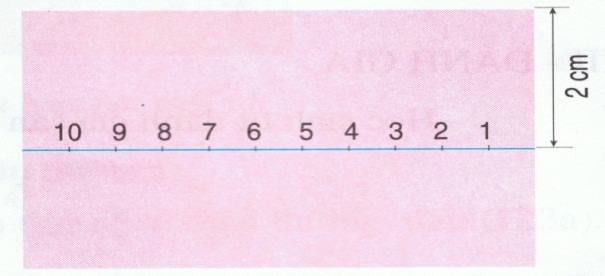 a) Bắt đầu khâu
b) Khâu mũi thứ nhất
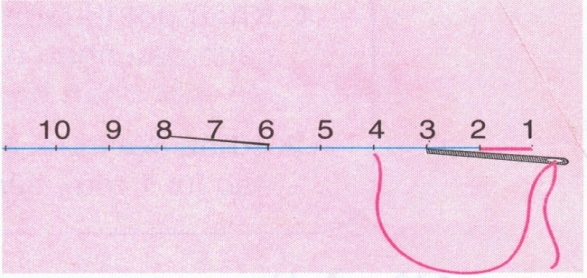 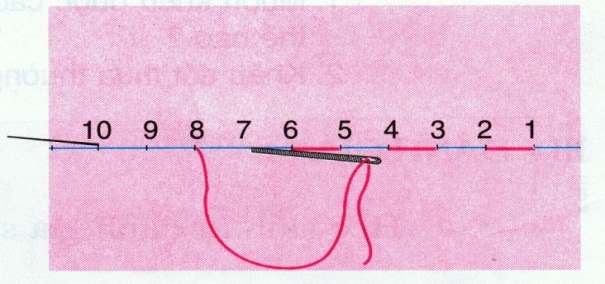 c) Khâu mũi thứ hai
dd) Khâu mũi tiếp theo
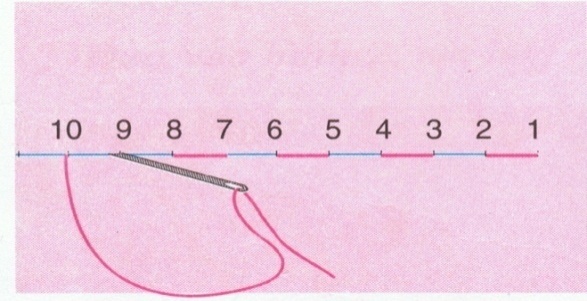 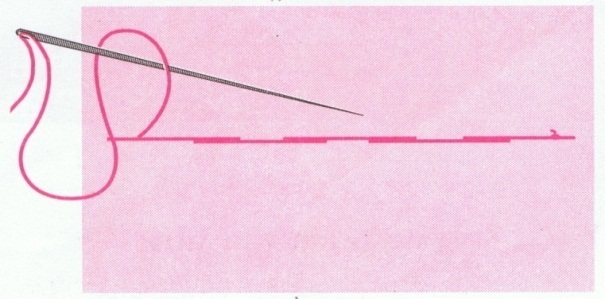 e) Kết thúc đường khâu.
10
9
8
7
6
5
4
3
2
1
2. Khâu đột thưa
a) Bắt đầu khâu
Lên kim tại điểm 2.
[Speaker Notes: Gv: Dương Hiển Tịnh- Zalo: 0764471160]
10
9
8
7
6
5
4
3
2
1
2. Khâu đột thưa
- Lùi lại, xuống kim ở điểm 1, lên kim tại điểm 4 
- Rút  chỉ lên được mũi khâu thứ nhất.
b) Khâu mũi thứ nhất
[Speaker Notes: Gv: Dương Hiển Tịnh- Zalo: 0764471160]
10
9
8
7
6
5
1
4
3
2
c) Khâu mũi thứ 2
2. Khâu đột thưa
Lùi lại, xuống kim tại điểm 3, lên kim tại điểm 6.
Rút chỉ lên được mũi khâu thứ 2.
[Speaker Notes: Gv: Dương Hiển Tịnh- Zalo: 0764471160]
10
9
8
7
6
5
4
3
2
1
2. Khâu đột thưa
d) Khâu mũi tiếp theo
Giống như cách khâu mũi thứ nhất và mũi thứ 2, theo nguyên tắc tiến 3 lùi 1
e) Kết thúc đường khâu
[Speaker Notes: Gv: Dương Hiển Tịnh- Zalo: 0764471160]
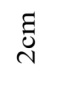 10       9       8       7        6        5       4       3        2        1
3. Thêu móc xích
Quy trình thực hiện
1. Vạch dấu đường thêu
2. Thêu móc xích theo đường vạch dấu.
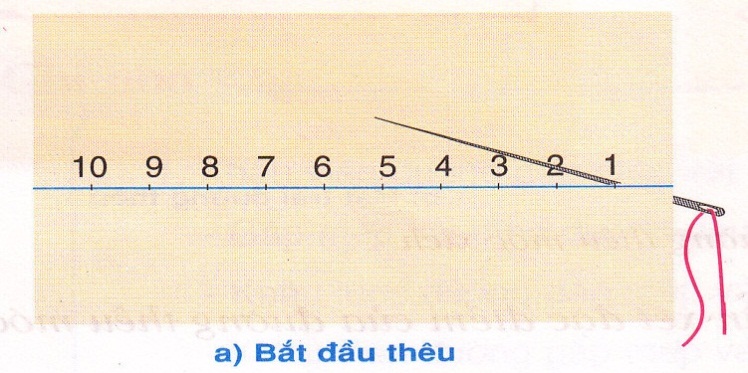 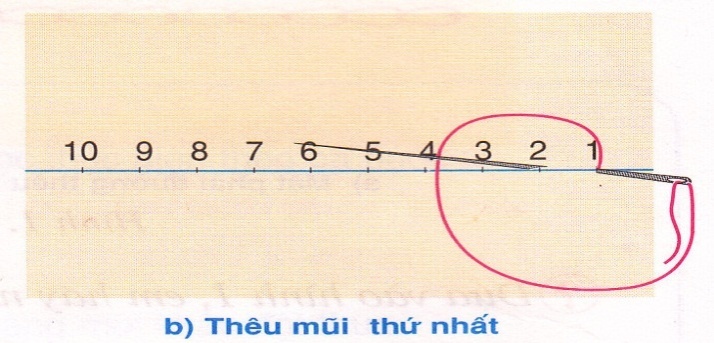 a) Bắt đầu thêu
b) Thêu mũi thứ nhất
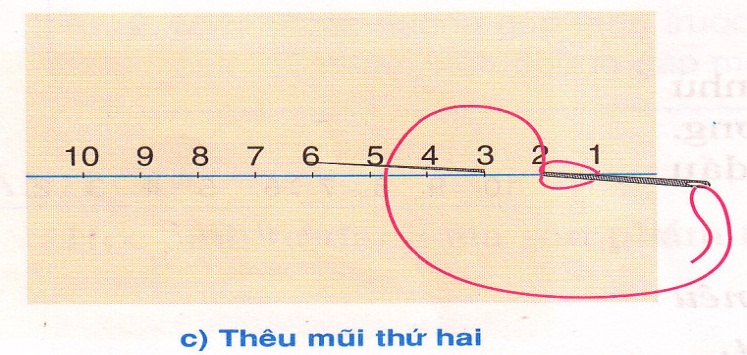 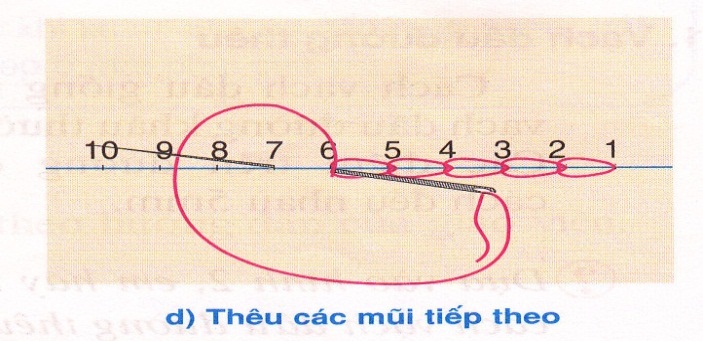 d) Thêu các mũi tiếp theo
c) Thêu mũi thứ hai
[Speaker Notes: Gv: Dương Hiển Tịnh- Zalo: 0764471160]
3. Thêu móc xích
Kết thúc đường thêu
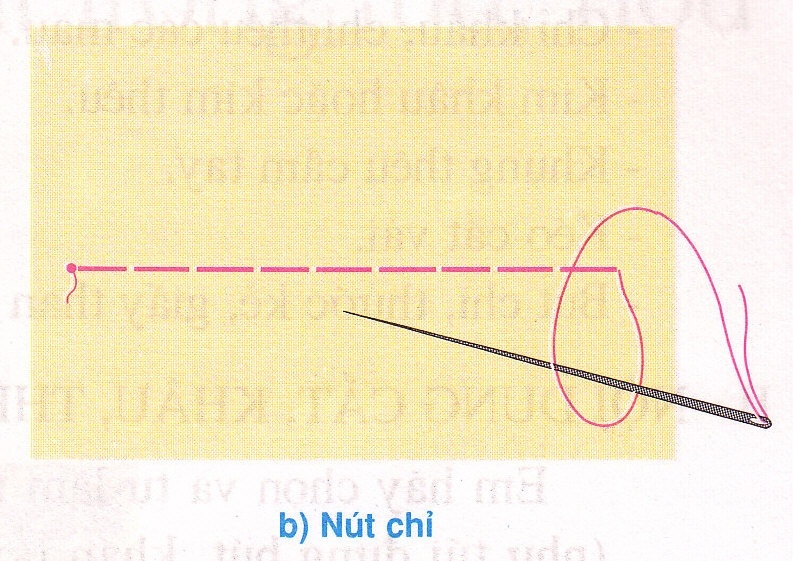 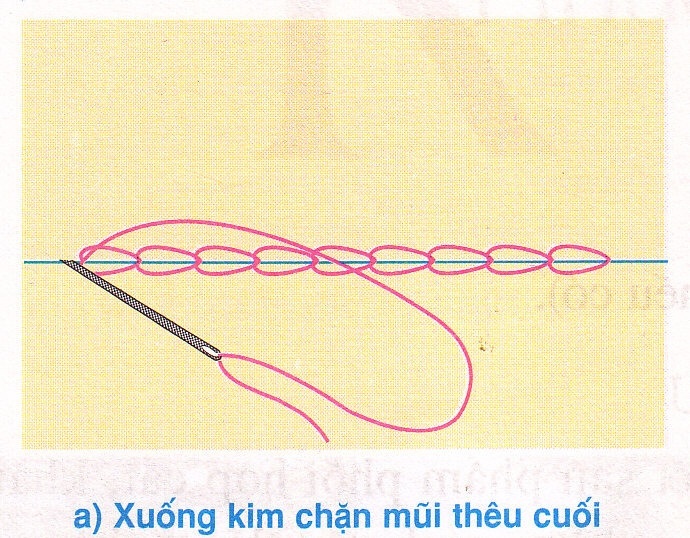 [Speaker Notes: Gv: Dương Hiển Tịnh- Zalo: 0764471160]
Kỹ thuật:   Cắt, khâu thêu sản phẩm tự chọn
CÁC MẪU KHÂU, THÊU ĐÃ HỌC
1. Khâu thường
3. Thêu móc xích
2. Khâu đột thưa
[Speaker Notes: Gv: Dương Hiển Tịnh- Zalo: 0764471160]
Kỹ thuật:   Cắt, khâu thêu sản phẩm tự chọn
3.VẬN DỤNG
[Speaker Notes: Gv: Dương Hiển Tịnh- Zalo: 0764471160]
Quy trình thực hiện
Hãy ghi số (1, 2, 3, 4, 5) vào ô trống cho đúng với các bước thực hành làm sản phẩm em chọn
1
Vạch dấu sản phẩm trên vải
Vẽ mẫu trang trí sản phẩm (nếu muốn trang trí)
3
Cắt vải theo đường vạch dấu
2
5
Khâu thành sản phẩm bằng các đường khâu đã chọn
4
Thêu trang trí bằng mũi khâu, thêu đã học
[Speaker Notes: Gv: Dương Hiển Tịnh- Zalo: 0764471160]